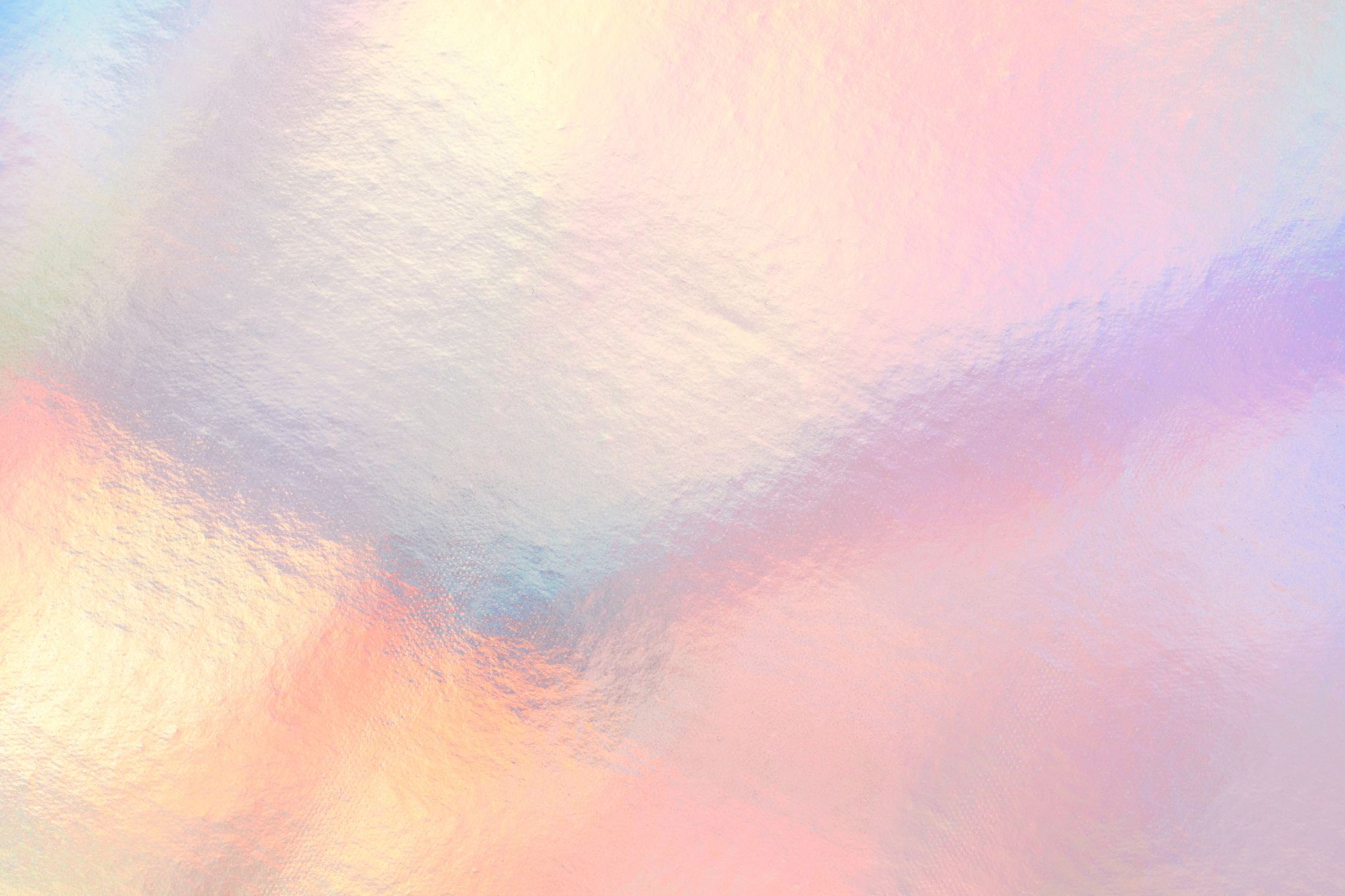 Security:How safe are you?
Debbi Ball
TSO Webmaster
dkgtexas@gmail.com
Social Media
Did you know?
4.65 Billion Users
The new word
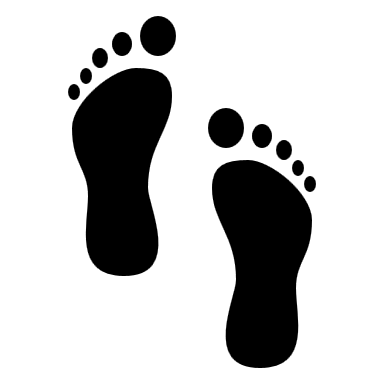 Sharenting
Check
Check with photographers
Give
Always give permission
Check
Check publication policies
What to do
Ask
Always ask permission
More safety tips
Check social media privacy setting
Tell friend and family
Check your Friends list
Turn off metadata and geotagging
Don’t include personal data
No nude or semi-nude photos
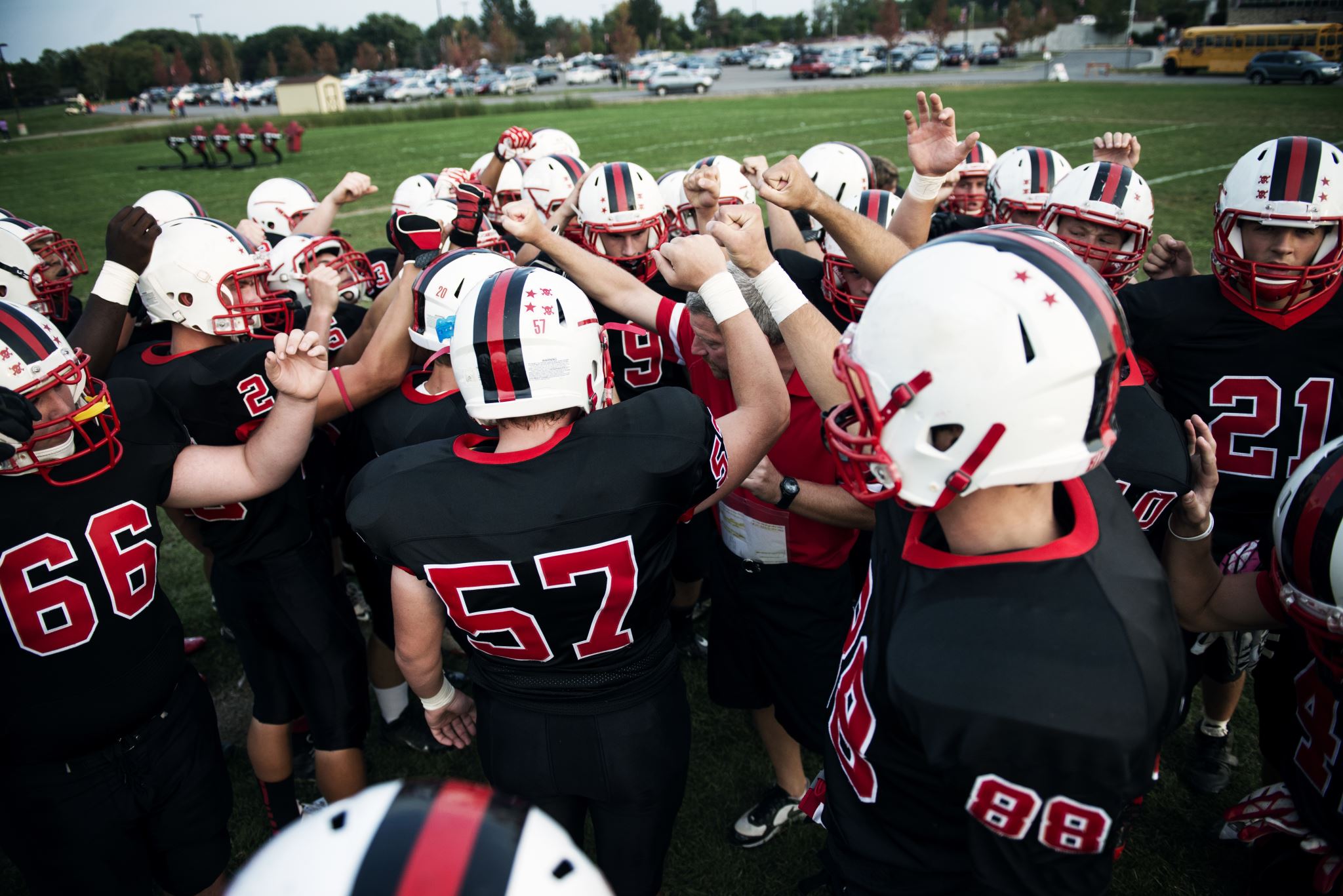 More tips
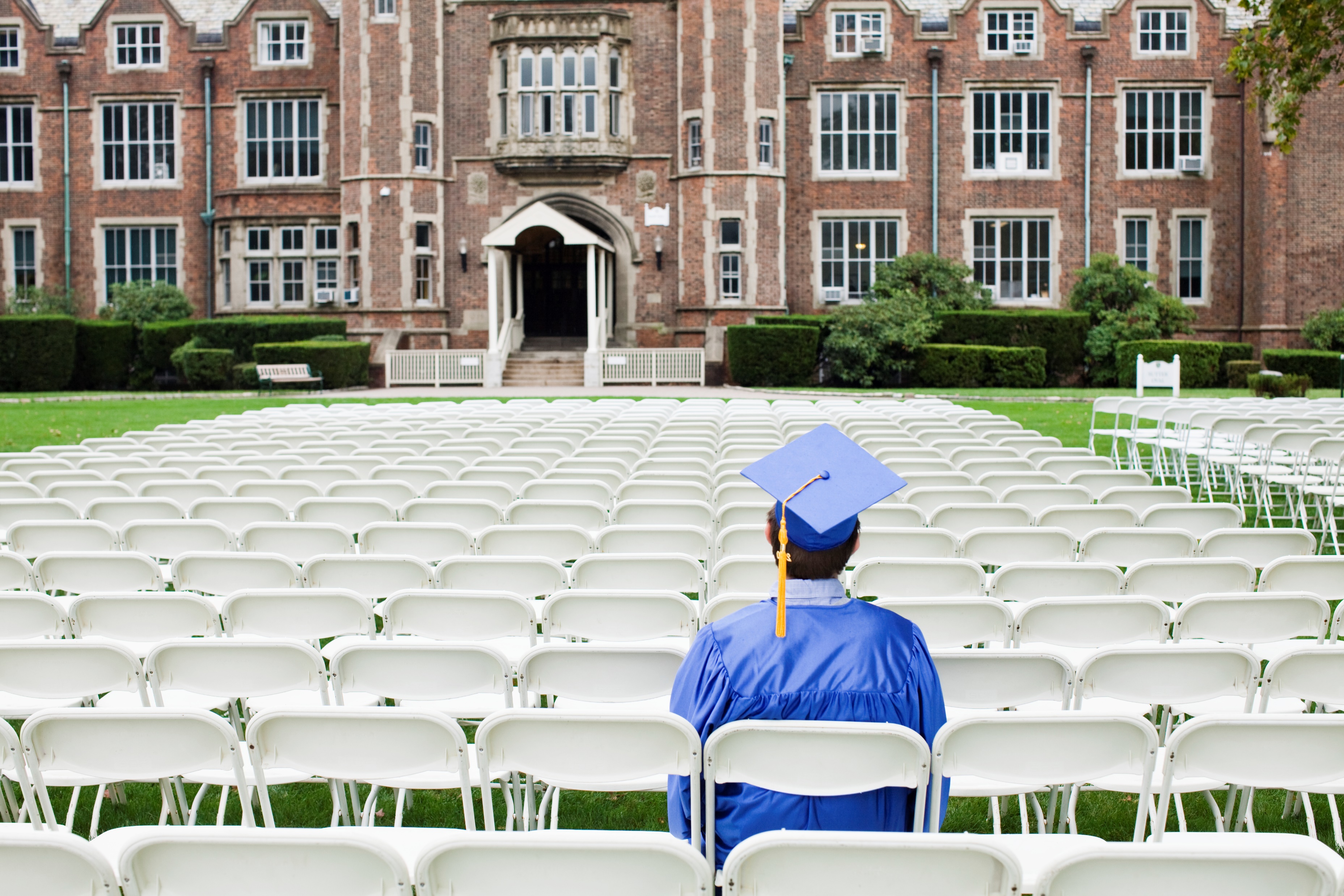 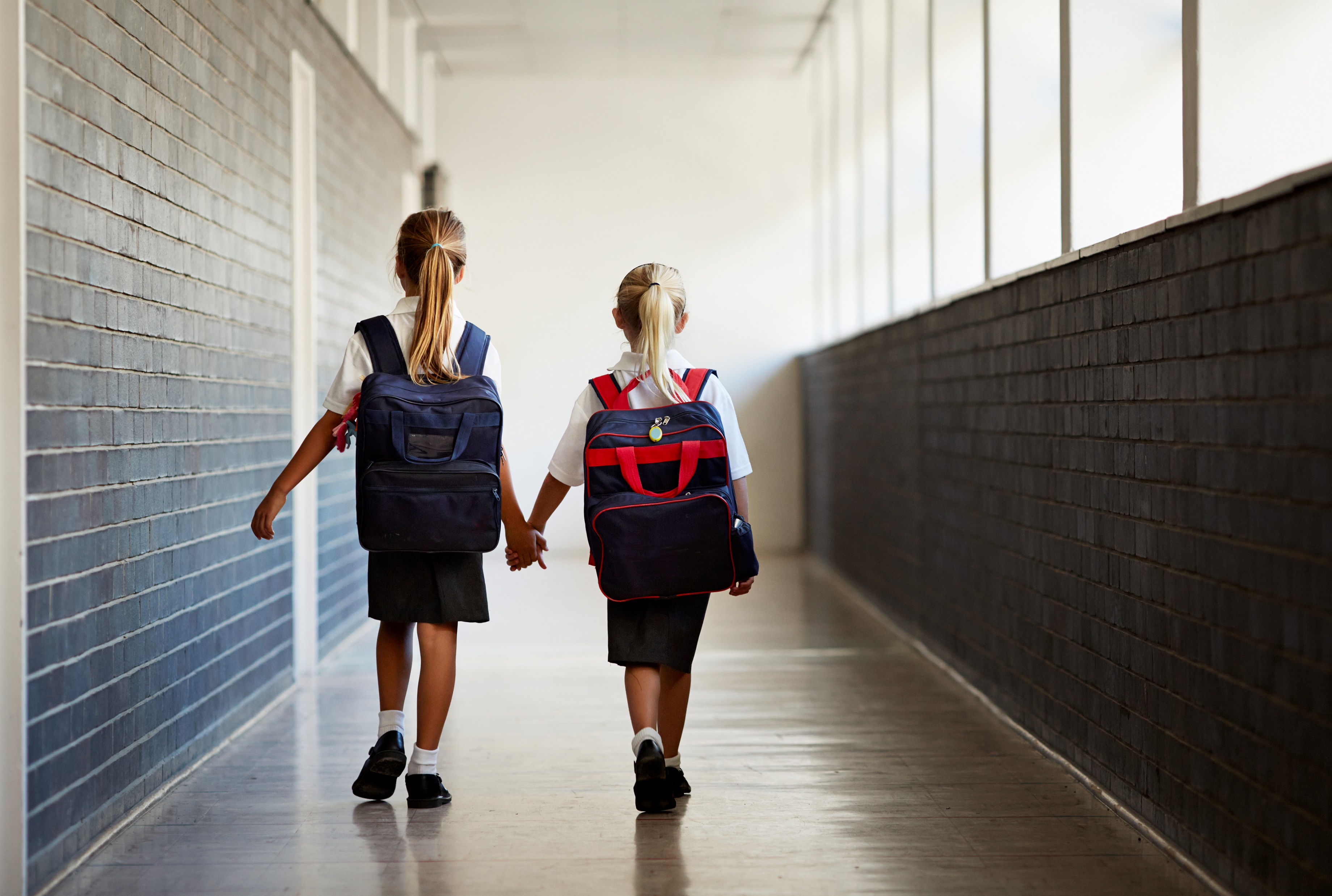 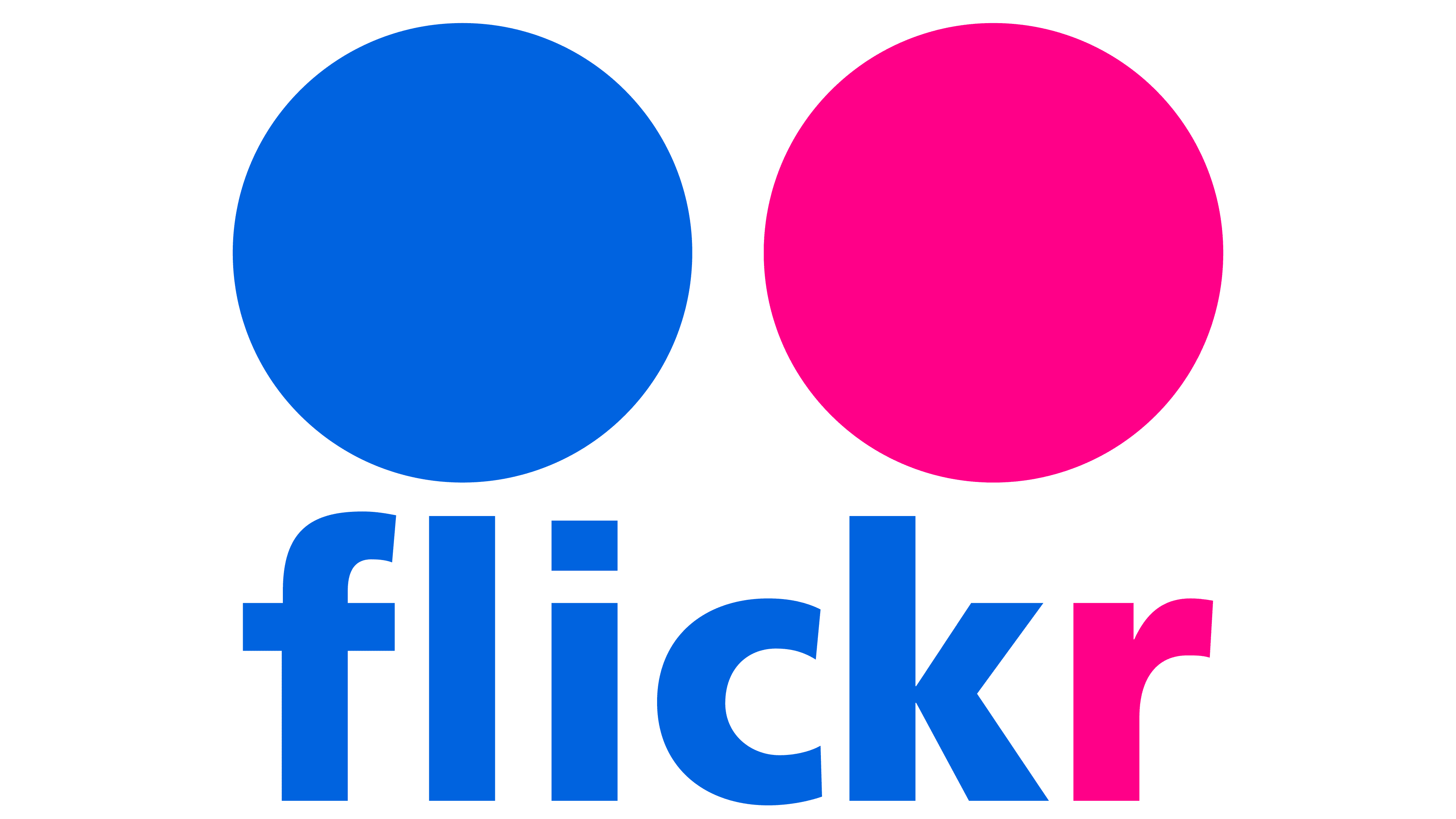 Safe alternatives
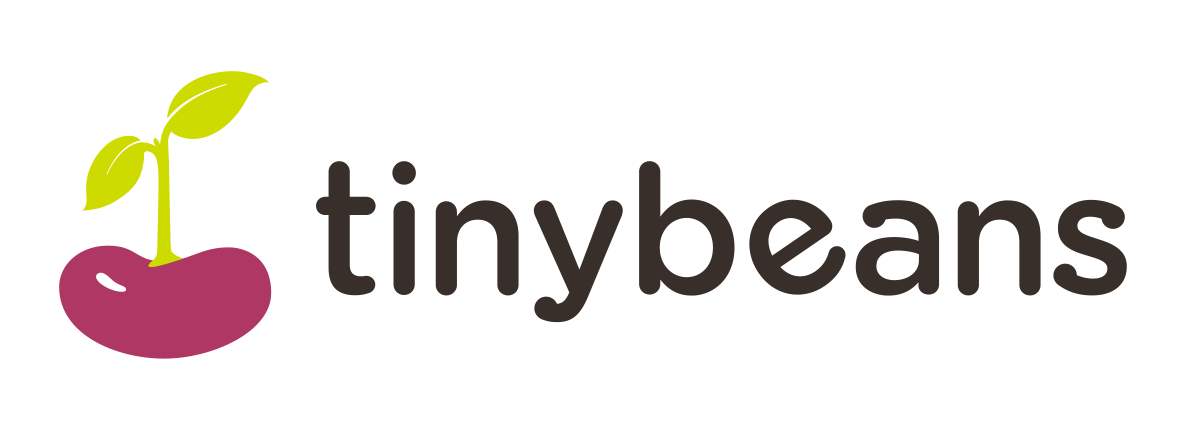 Social Engineering
Threats
Phishing
Malware
Brand Impersonation
Catfishing
Steps to Security
Enable MFA (Multi-factor Authentication
Individual passwords
Password Managers
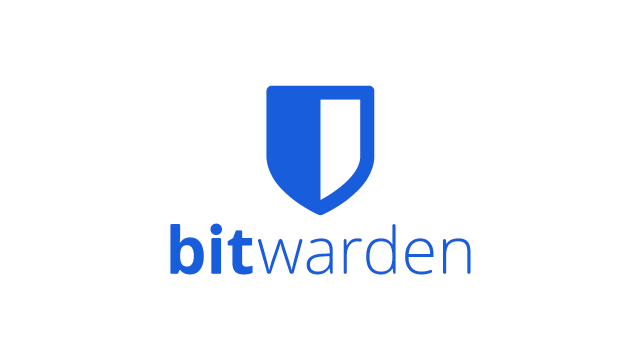 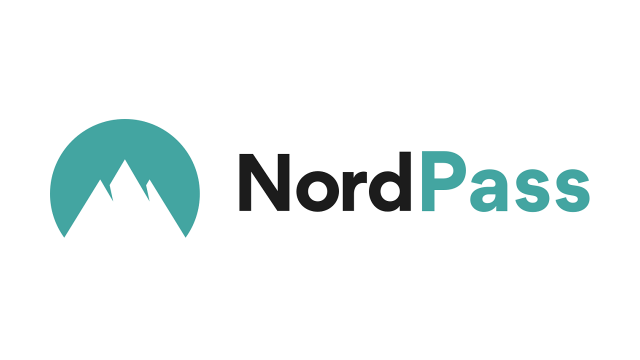 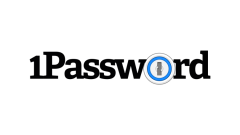 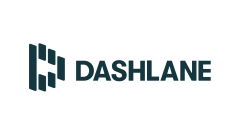 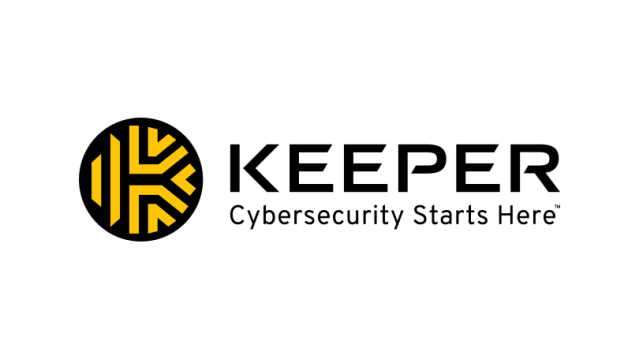 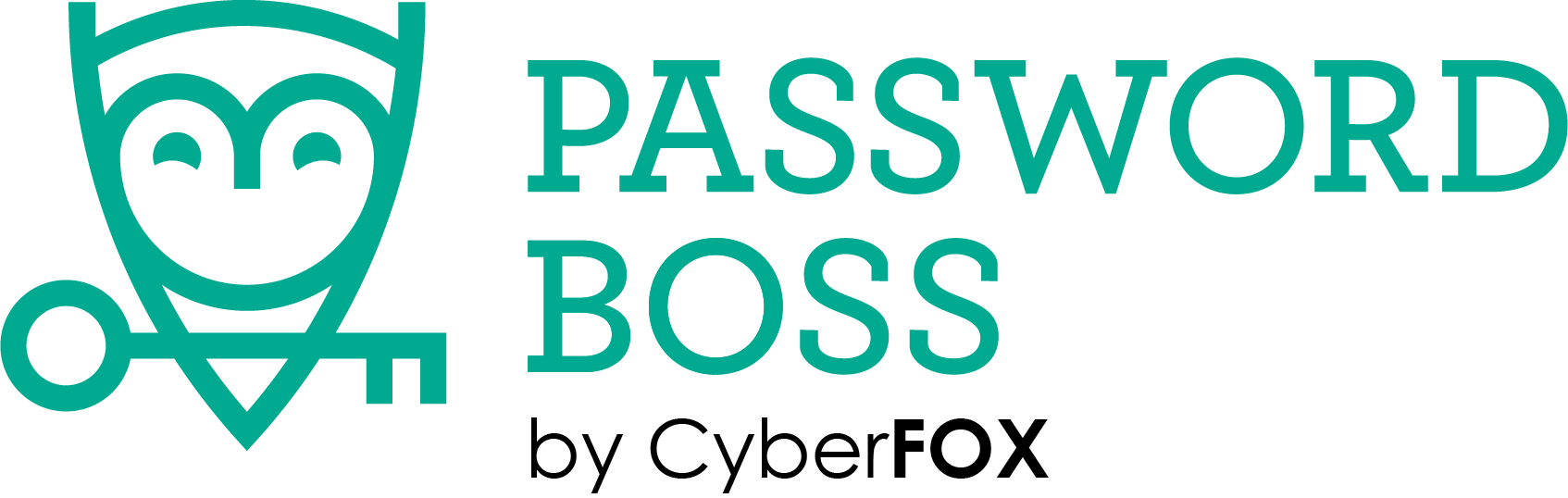 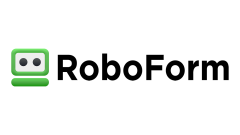 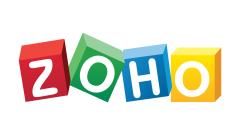 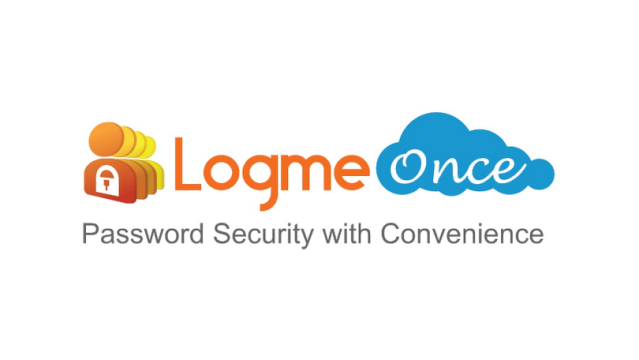 Steps to Security
Enable MFA (Multi-factor Authentication
Individual passwords
Update security settings
Review connections
Monitor security risks
Learn about phishing
Look for spoofs
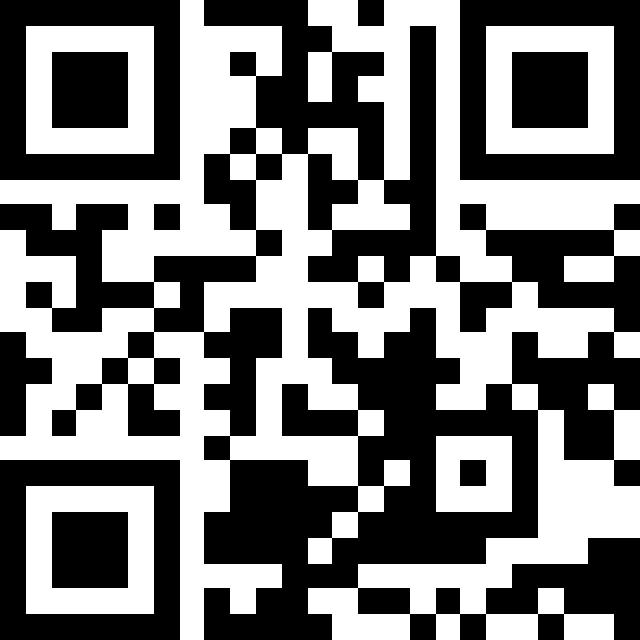 Source
Your Chapter
Photos
Dates
Locations
Digital Footprint
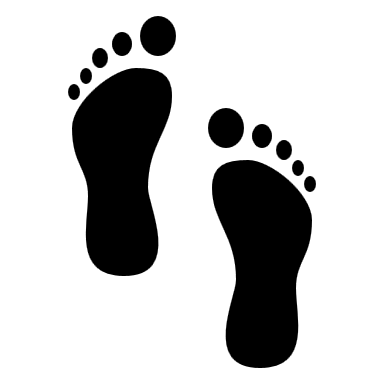 Permanent
Reputation
Employment
Misinterpretation
Spread
Exploit
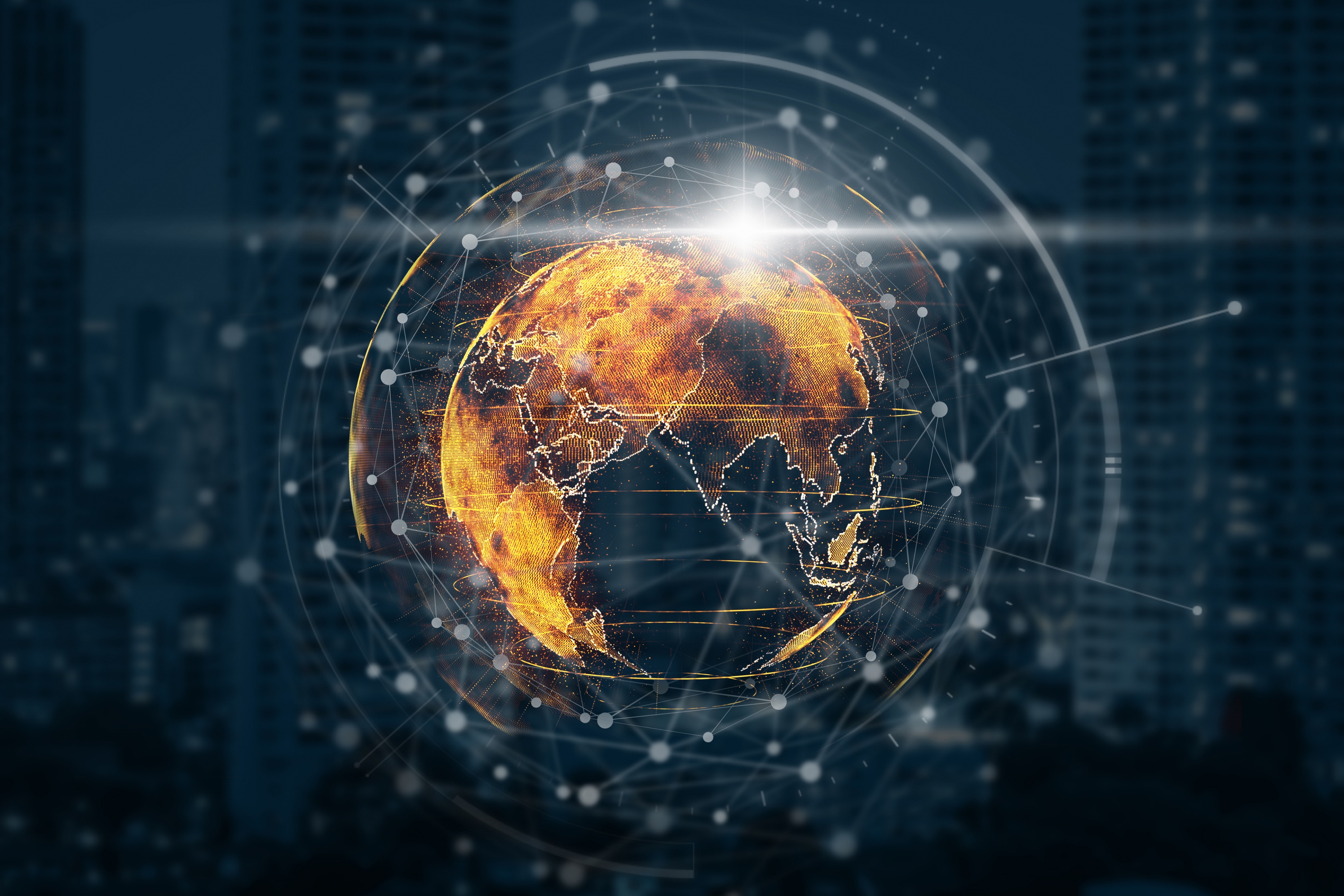 Be Aware